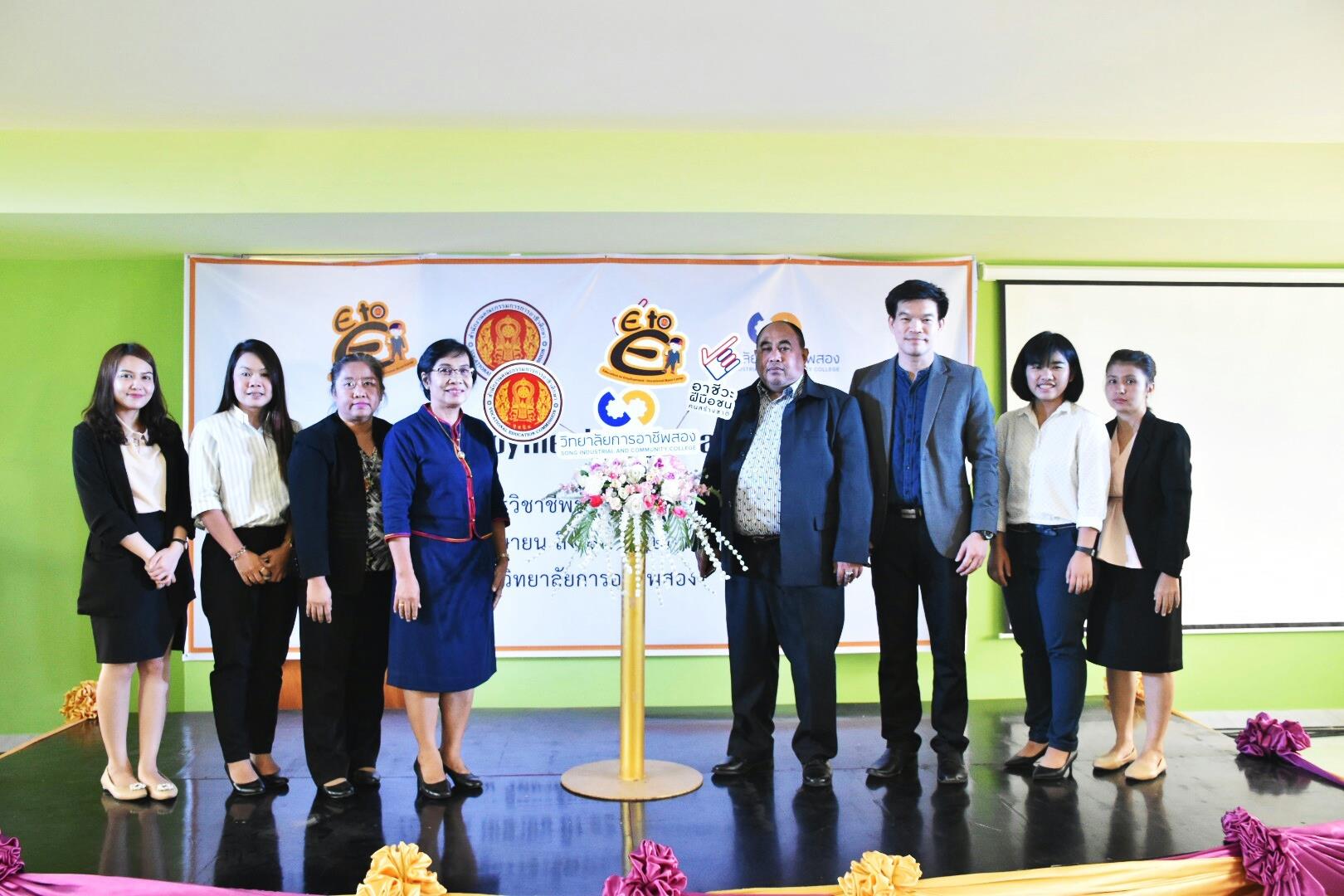 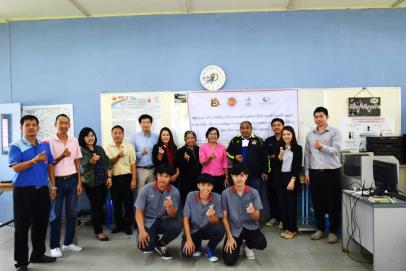 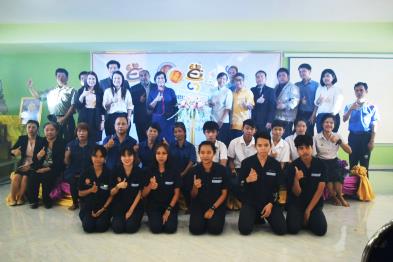 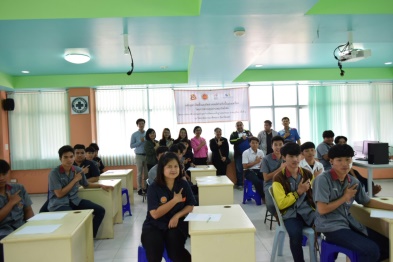 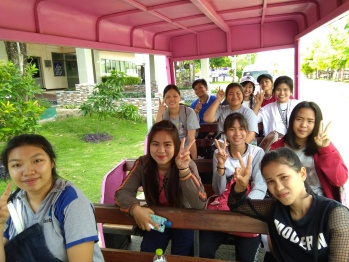 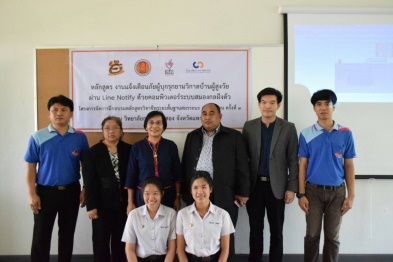 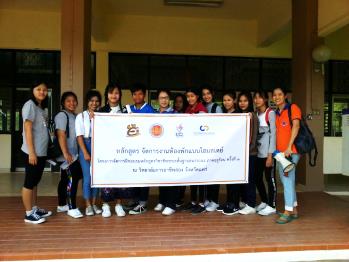 30 เมษายน พ.ศ. 2561 นายสกุลชัย ลัพกิตโร  นักวิชาการศึกษาชำนาญการพิเศษ หัวหน้ากลุ่มติดตามและรายงานผล 2  สำนักงานคณะกรรมการการอาชีวศึกษา ร่วมเป็นเกียรติเปิดโครงการฝึกอบรมระยะสั้นฐานสมรรถนะ Education to Employment : Vocation Boot Camp ครั้งที่ 3  ณ วิทยาลัยการอาชีพสอง
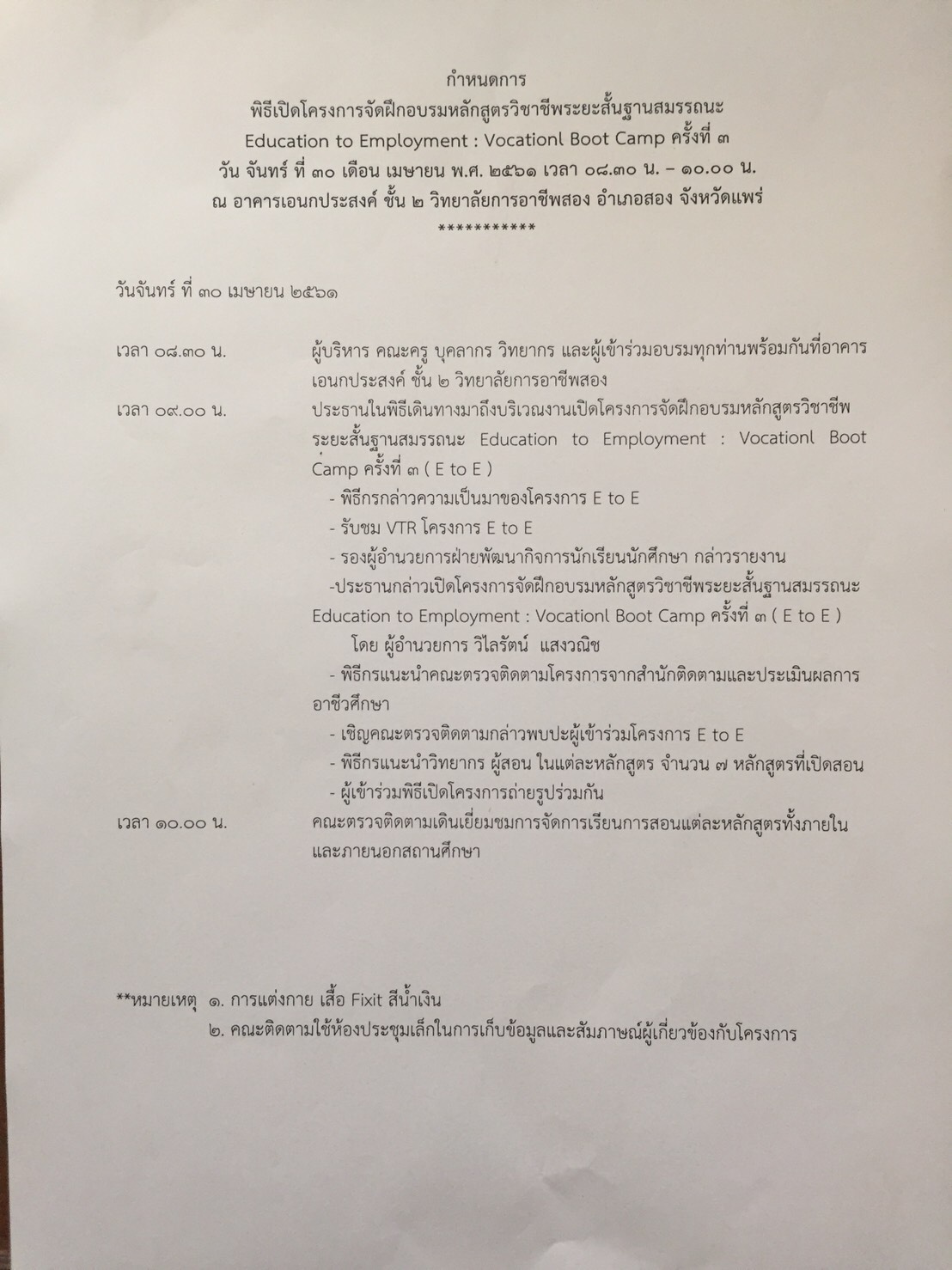 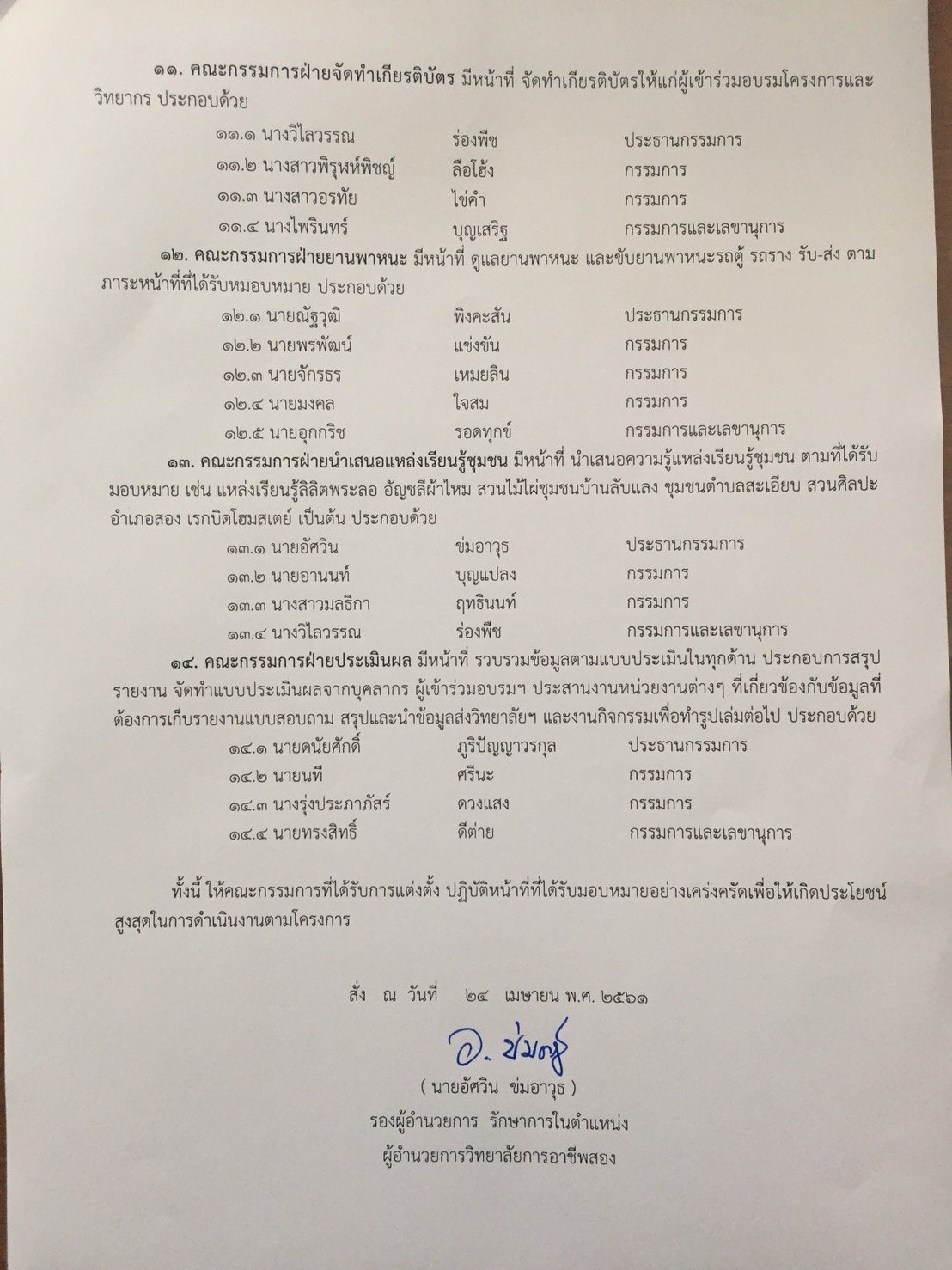 30 เมษายน พ.ศ. 2561 นางวิไลรัตน์  แสงวณิช  ผู้อำนวยการวิทยาลัยการอาชีพสอง เป็นประธานในการเปิดโครงการฝึกอบรมระยะสั้นฐานสมรรถนะ Education to Employment : Vocation Boot Camp ครั้งที่ 3 ณ อาคารเอนกประสงค์ชั้น 3 โดยในการนี้ได้มี นายสกุลชัย ลัพกิตโร  นักวิชาการศึกษาชำนาญการพิเศษ หัวหน้ากลุ่มติดตามและรายงานผล 2  ของสำนักงานคณะกรรมการการอาชีวศึกษา และคณะ ฯลฯ  นายพนันชัย ใจนวน เจ้าพนักงานส่งเสริมการท่องเที่ยว องค์การบริหารส่วนตำบลบ้านกลาง อ.สอง จ.แพร่  นางบัวอนงค์ ศรีสุวรรณ เจ้าของ Redbrick Homestay  ต.บ้านหนุน อ.สอง จ.แพร่  รวมถึงผู้ทรงคุณวุฒิ  ร่วมเป็นเกียรติในการเปิดโครงการในครั้งนี้ด้วย โดยวิทยาลัยการอาชีพสองได้เปิดสอน E2E ครั้งที่ 3 จำนวน 7 รายวิชาประกอบด้วย 1.หลักสูตรติดตั้งโซล่าเซลสำหรับปั้มแรงเหวี่ยงโดยควบคุม แสดงผลผ่านสมาร์ทโฟน 2.หลักสูตรงานบริการเครื่องปรับอากาศบ้านพักอาศัยด้วยเคมีภัณฑ์ล้างแอร์ 3.หลักสูตรสร้างหุ่นย์เดินตามเส้นในโรงงานอุตสาหกรรม 4.หลักสูตรงานแจ้งเตคือนภัยผู้บุรุกยามวิการบ้านผู้สูงวัยผ่าน Line Notify ด้วยระบบสมองกลฝังตัว 5. หลักสูตรจัดการงานห้องพักแบบโฮมสเตร์  Make Up Room Style Homestay 6.หลักสูตรมัคคุเทศก์ท้องถิ่น 7.หลักสูตรช่างซ่อมเครื่องยนต์ จักรยานยนต์ขนาดใหญ่  Big Bike 
ในการนี้นางวิไลรัตน์  แสงวณิช  ผู้อำนวยการวิทยาลัยการอาชีพสองและคณะ ฯลฯ ได้นำนายสกุลชัย ลัพกิตโร  นักวิชาการศึกษาชำนาญการพิเศษ หัวหน้ากลุ่มติดตามและรายงานผล 2  ของสำนักงานคณะกรรมการการอาชีวศึกษา และคณะ ฯลฯ  ชมแหล่งเรียนรู้ชุมชน  6 แห่ง คือ แหล่งเรียนรู้ลิลิตพระลอ  อัญชลีผ้าไหม  สวนไม่ไผ่ชุมชนบ้านลับแลง ชุมชนตำบลสะเอียบ สวนศิลปะอำเภอสอง เรกบิดโฮมสเตย์ อีกด้วย